Готовность родителей к школе
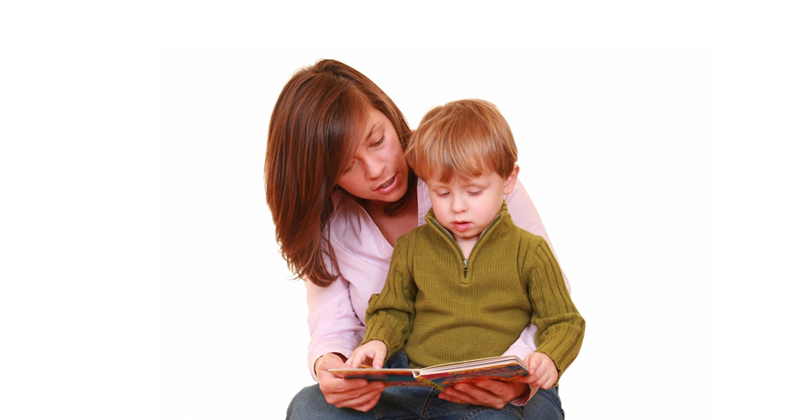 -все время поддерживать ребенка; 
  - научиться сопереживать с ребёнком тяжёлые моменты;
  - удержаться   от замечаний и претензий;
  -относится  к ребёнку крайне деликатно;
  - много разговаривать, искренне интересоваться  мыслями маленького школьника, его чувствами, а не только тем, сделал ли он уроки и что ел на обед;
  - относится с уважением к педагогу
                                 
   все сложности ребенок сможет преодолеть   достаточно быстро и легко